Perspective
What do you see?
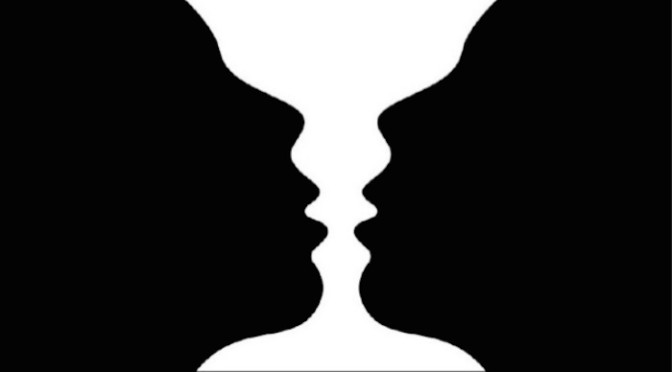 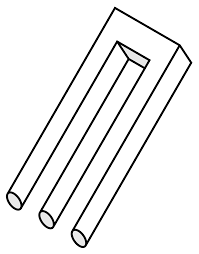 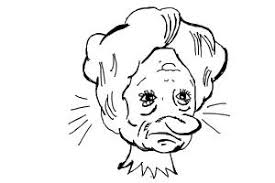 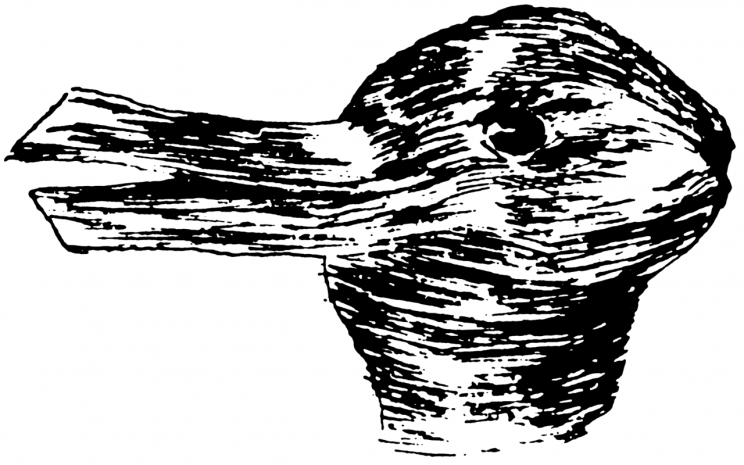 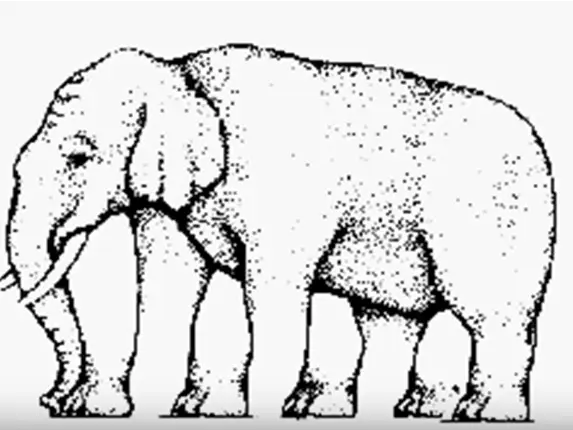 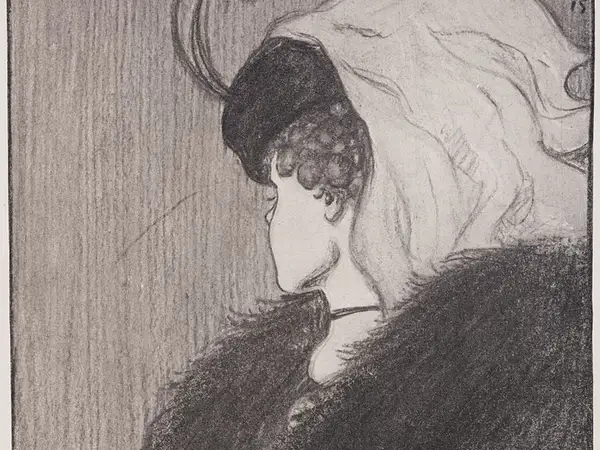